Promotionsfeierdes Fachbereichs Physikim Sommersemester 2024
19. Juli 2024
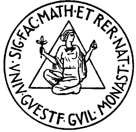 Promovendinnen/Promovenden vom Sommersemester 2024
Roger Balsach Garcia Cascon
Matthias Brandt
Frank Brückerhoff-Plückelmann
Oleg Buller
Kevin Gauda
Qingmei Gong
Pascal Jona Grenz
Daniel Groll
Haihong Jiang
Saba Khademorezaian
Ardavan Makvandi
Philipp Marauhn
Pia Leonie Jones Petrak
Christian Aaron Rigoni
Peter Clemens Risse
Federica Rochira
Daniel Schache
Fabian Uwe Schöttke
Bertram Schulze-Lammers
Hendrik Voigt
Martin Axel Wolff
Michael Wöstmann
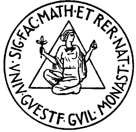 Anzahl der Promotionen in den Jahren 2002 – 2024
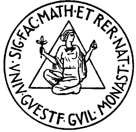 Anzahl der Promotionen in den Jahren 2002 – 2024
Promotionen
Jahr
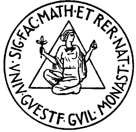 Anzahl der Promovendinnen/Promovenden
2024
27
10
1
1
Experimentelle Physik	         	
Theoretische Physik	  
Geophysik	 		
Dr. paed.
2022
13
3
1
1
2023
28
19
1
2
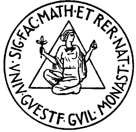 Anzahl der Promovendinnen/Promovenden
2022
2
3
6
0
5
6
8
9
1
1
1
Angewandte Physik	                           	
Didaktik der Physik			
Festkörpertheorie		  		 
Geophysik				
Kernphysik				
Materialphysik				
Physikalisches Institut	 	      	                 
Theoretische Physik			
Department für Quantentechnologie	 	
Medizinische Physik und Biophysik
Physikalische Chemie
2023
5
2
3
1
6
6
8
15
2
1
1
2024
0
1
2
1
6
11
8
7
1
1
1
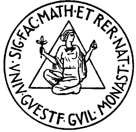 Anzahl der Promovendinnen/Promovenden
2023
(mit Dr. paed.)
14
36
2024
(mit Dr. paed.)
11
28
Promovendinnen
Promovenden
2022
(mit Dr. paed.)
3
15
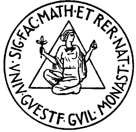 Promovendinnen und Promovenden ausfolgenden Ländern ab 2010
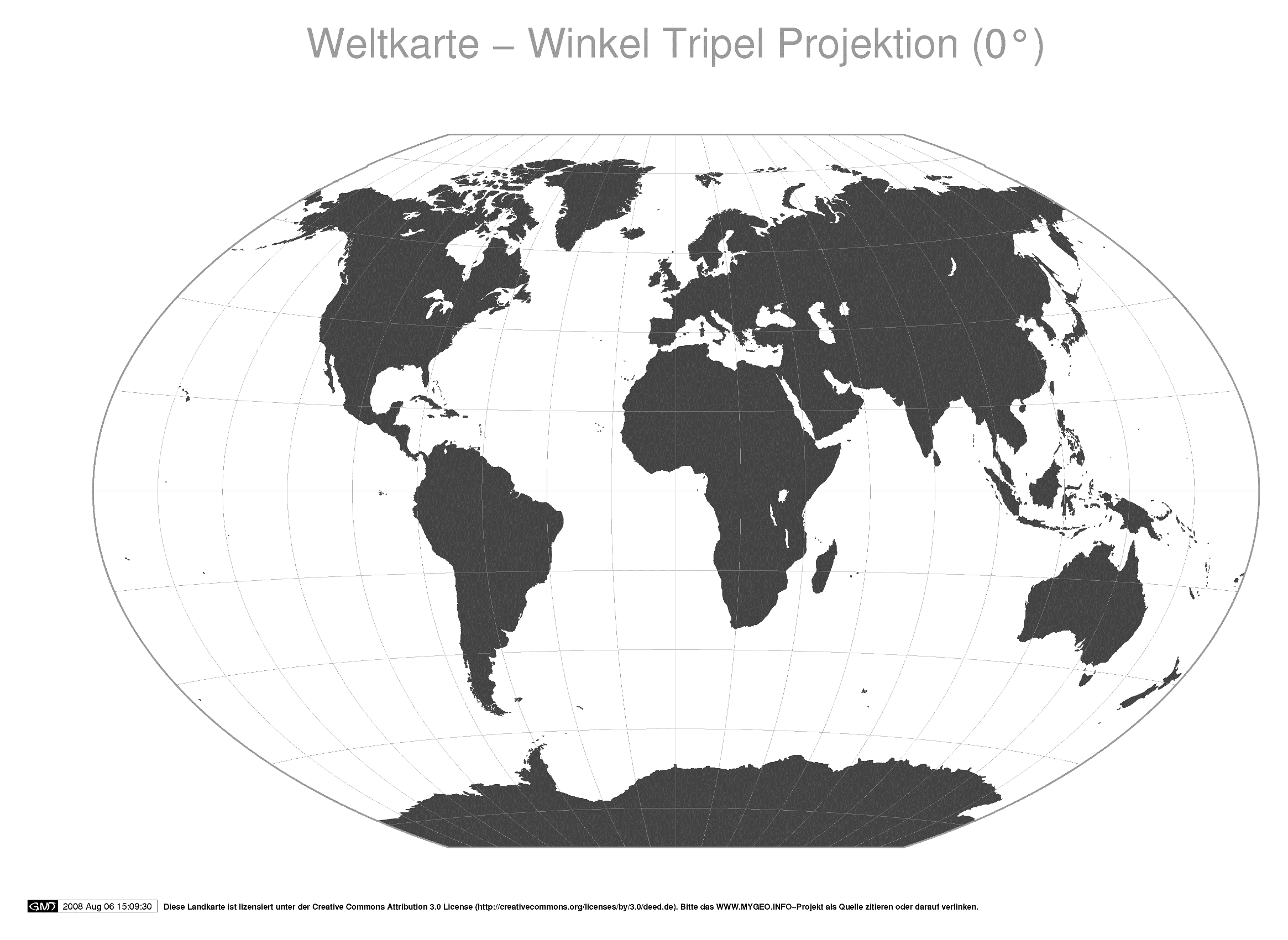 Spanien
Sudan
Syrien
Tschechische Republik
Ukraine
USA
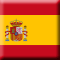 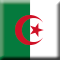 Algerien
Brasilien
China
Deutschland 
Frankreich
Indien
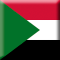 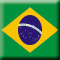 Polen
Russland
Slowakei
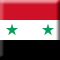 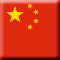 Litauen
Niederlande
Pakistan
Indonesien
Irak
Iran
Kirgisistan
Kolumbien
Kuba
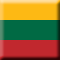 Italien
Japan
Kasachstan
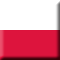 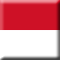 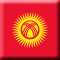 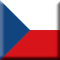 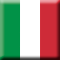 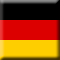 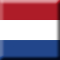 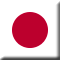 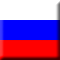 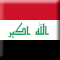 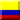 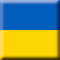 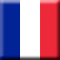 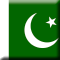 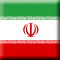 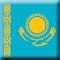 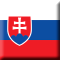 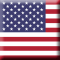 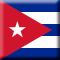 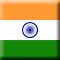 Quelle: www.mygeo.info/weltkarten.html www.mygeo.info/landkarten/welt/a3_rl1w_plain_winkel_0.png
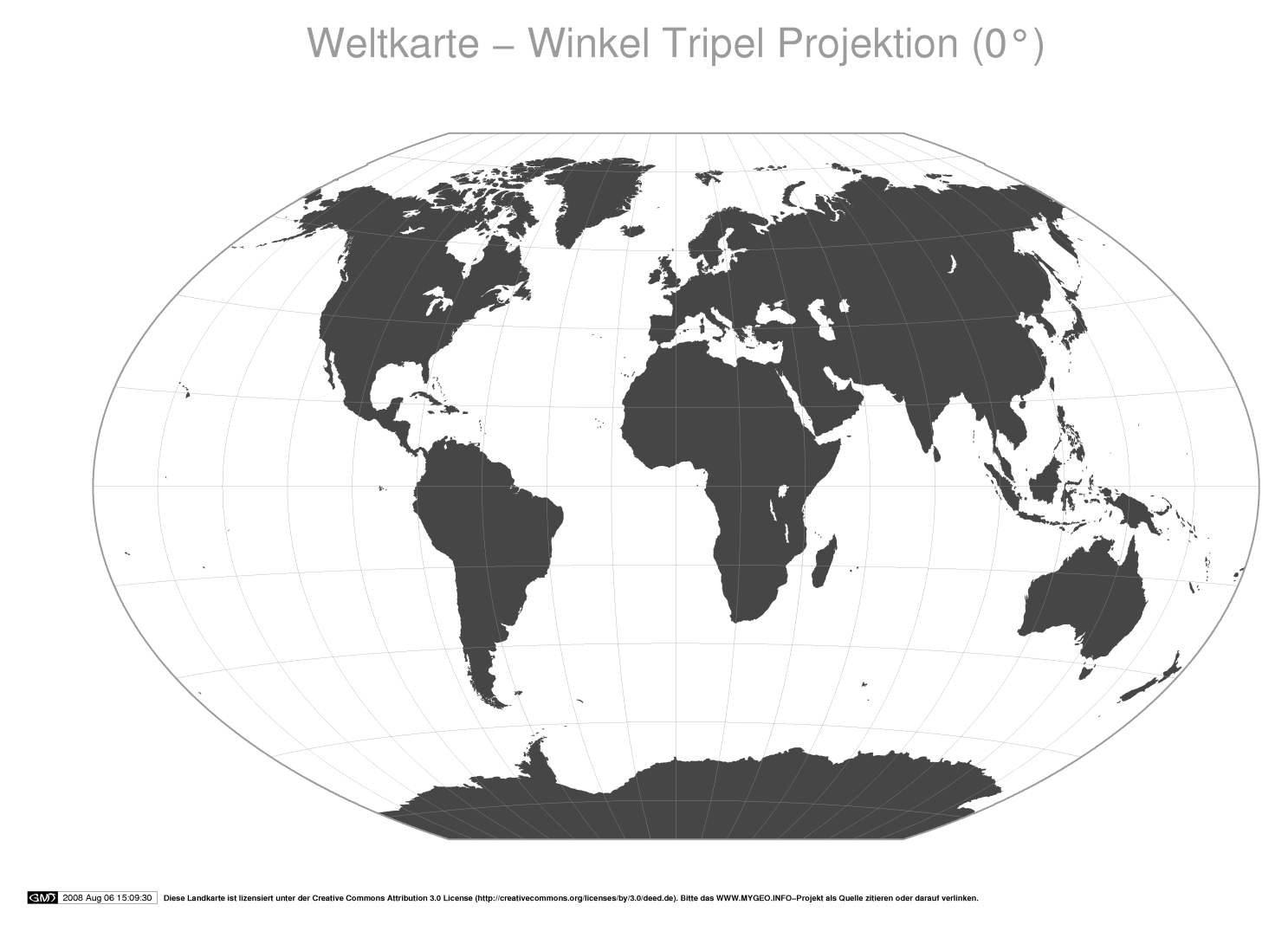 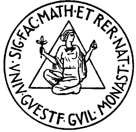 PromotionDie Promotion (lat. promotio ‚Beförderung‘) ist die Verleihung des akademischen Grades eines Doktors oder einer Doktorin in einem bestimmten Studienfach und in Form einer Promotionsurkunde. Sie gilt als Nachweis der Befähigung zu vertiefter wissenschaftlicher Arbeit und beruht auf einer selbstständigen wissenschaftlichen Arbeit, der Dissertation, sowie einer mündlichen Prüfung (Rigorosum, Disputation oder Kolloquium). Das Promotionsrecht besitzen Universitäten und (in Deutschland) ihnen gleichgestellte Hochschulen.
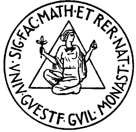 Verleihung des Infineon Master-Awards 2024für die beste Masterarbeit
im Fachbereich Physikim Jahr 2024
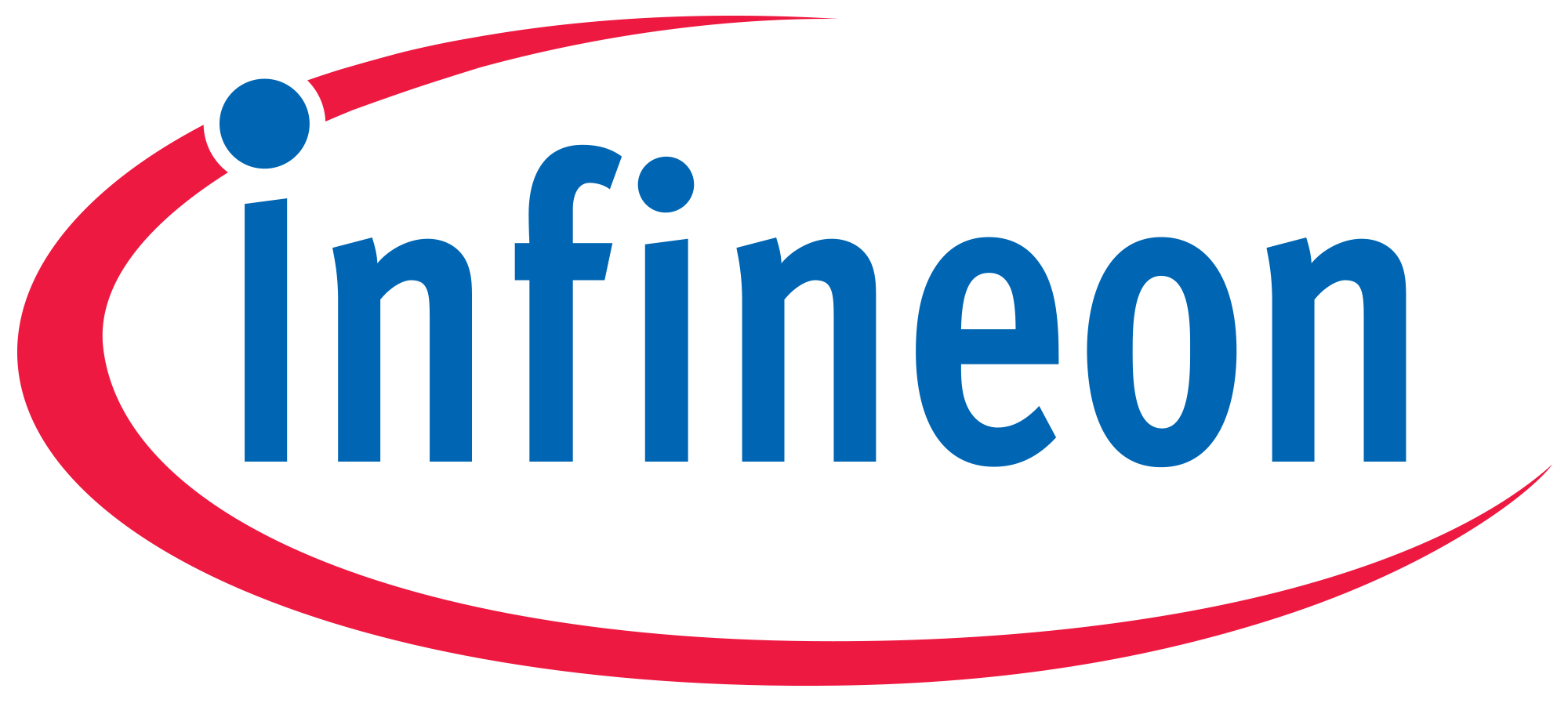 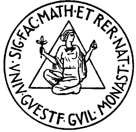 The (100) Surface of Magnetite: Crystal Structure, Magnetism and Electronic States
Jan Bieling

Physikalisches Institut



Betreuer:
Prof. Dr. M. Donath
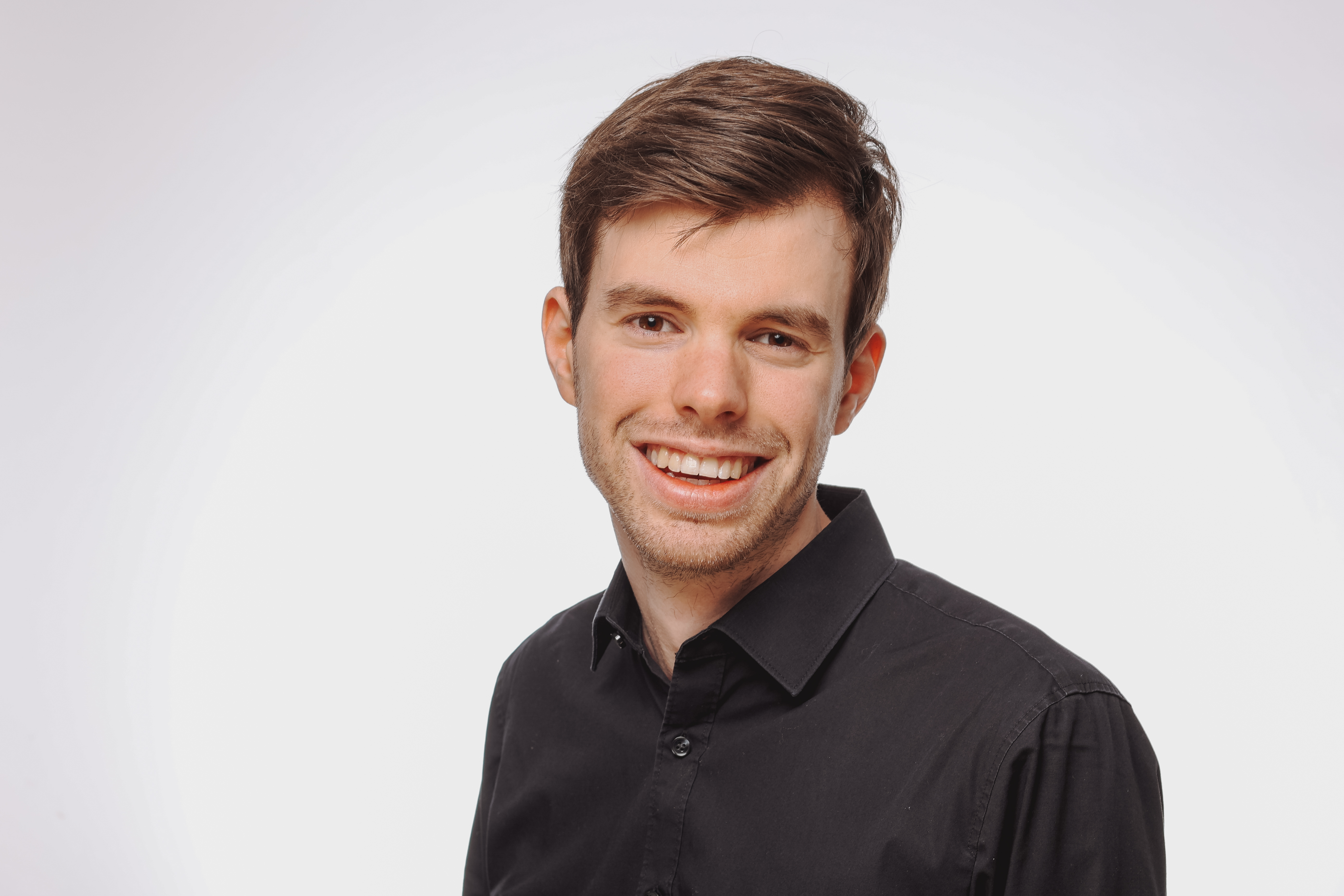 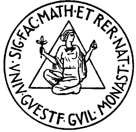 Infineon Master-Award 2024
Herzlichen Glückwunsch!
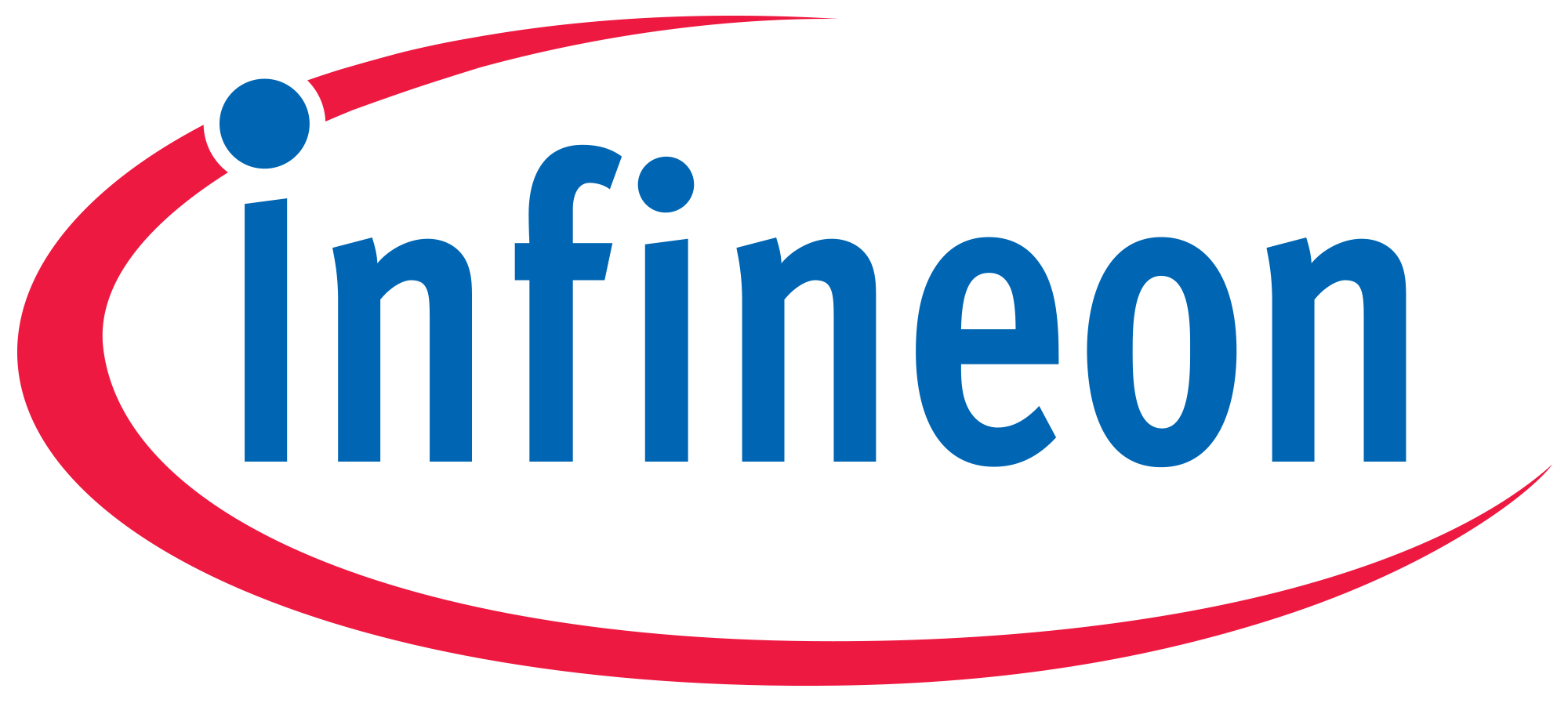 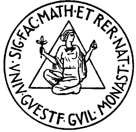 Soft-Emission Effects in High-Energy Processes
Roger Balsach Garcia Cascon

Institut für Theoretische Physik



Betreuerin:
Prof.‘in Dr. A. Kulesza
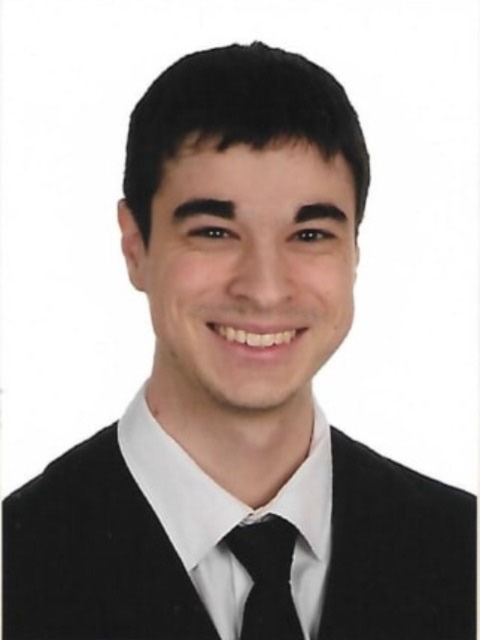 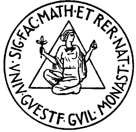 Traction stress analysis of endothelial cell mechanics in inflammatory response and leukocyte migration
Matthias Brandt 

Institut für Theoretische Physik



Betreuer:
Prof. Dr. U. Thiele
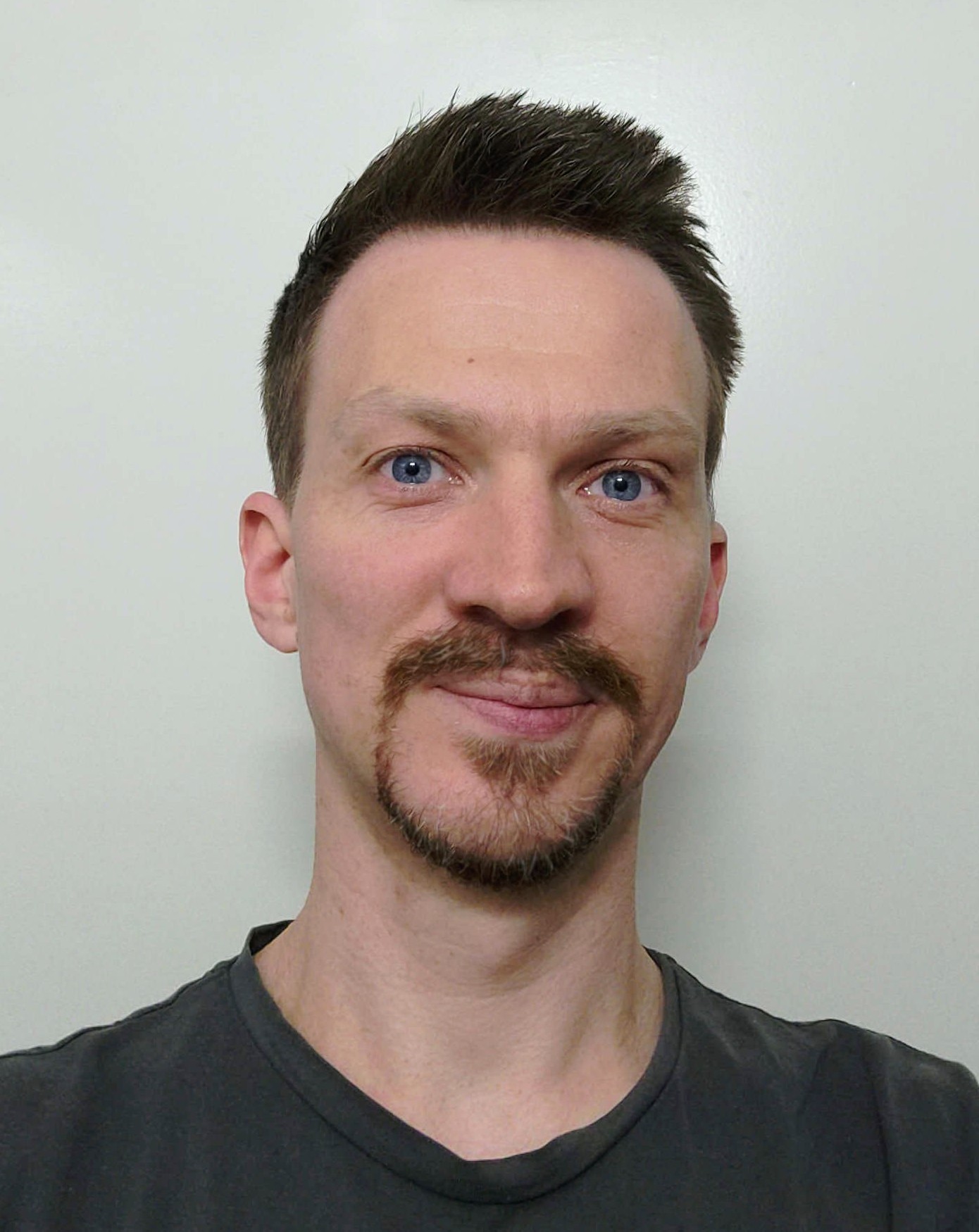 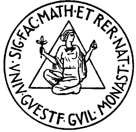 Photonic Neuromorphic Computing
Frank Brückerhoff-Plückelmann

Physikalisches Institut


Betreuer:
Prof. Dr. W. Pernice
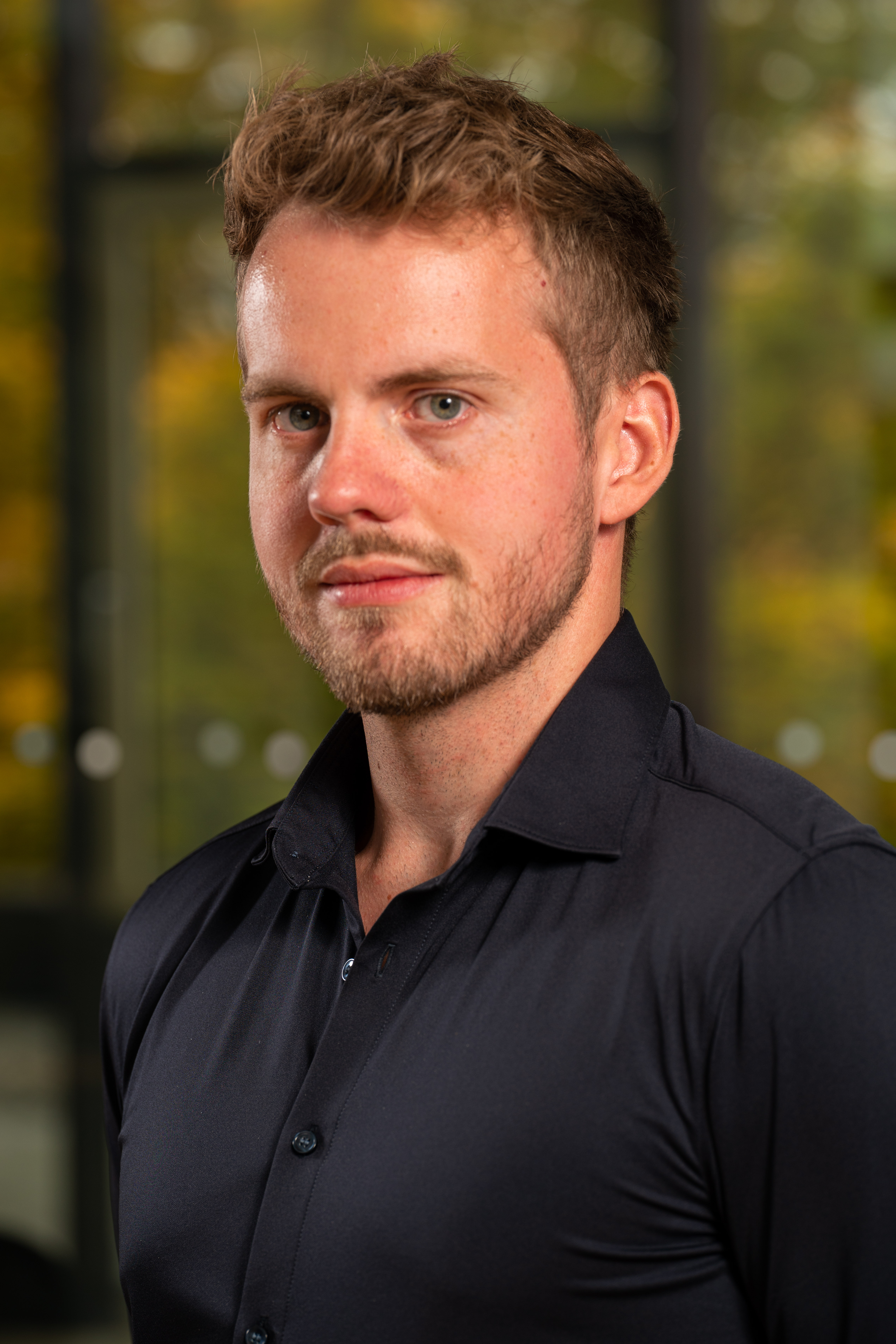 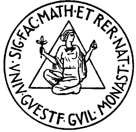 Theoretical analysis of structure formation andstability on pre-patterned surfaces
Oleg Buller

Institut für Physikalische Chemie



Betreuer:
Prof. Dr. A. Heuer
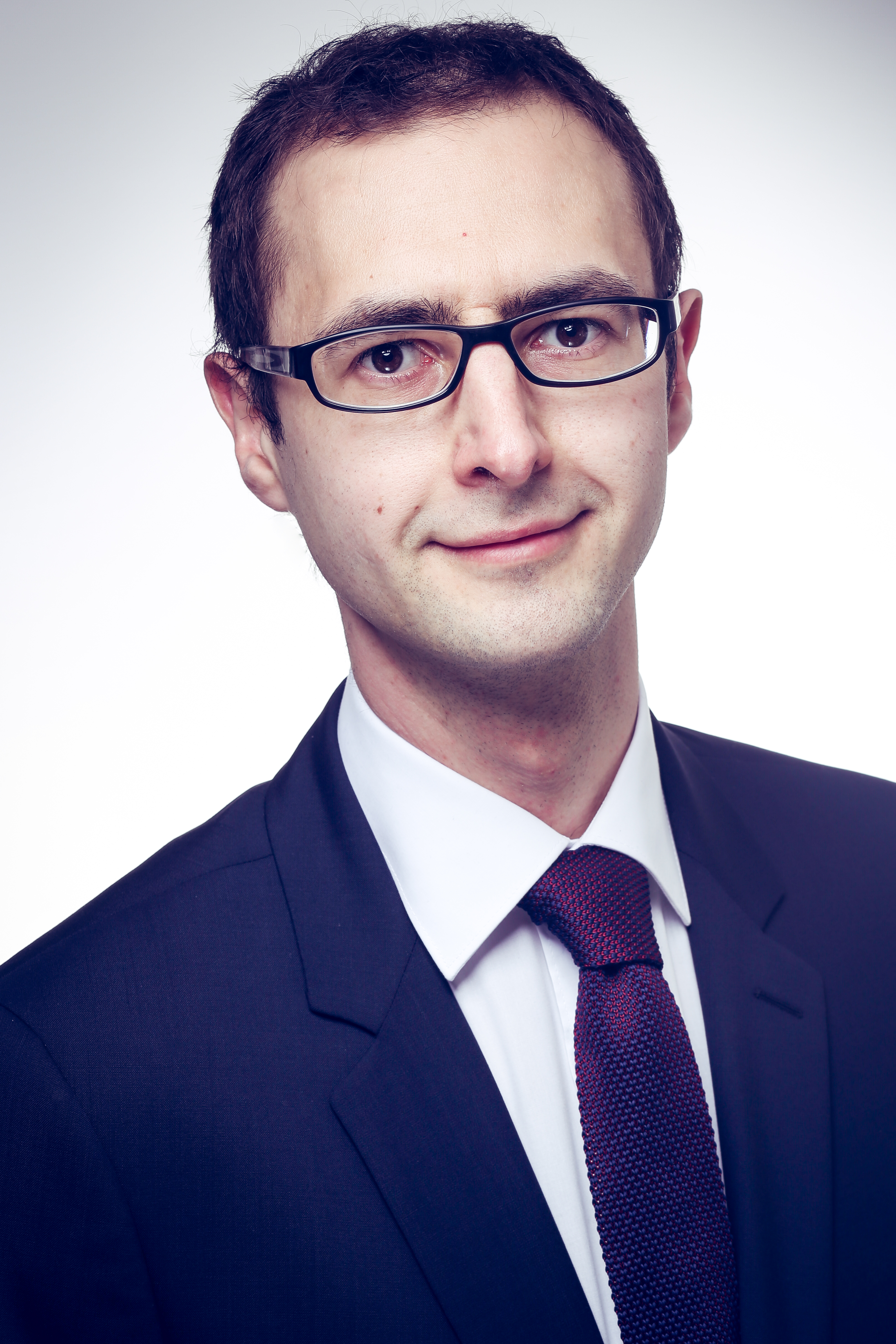 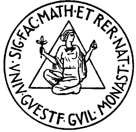 Studies of Background Reduction via angle-selective Electron Detection in the KATRIN Experiment
Kevin Gauda

Institut für Kernphysik



Betreuer:
Prof. Dr. Ch. Weinheimer
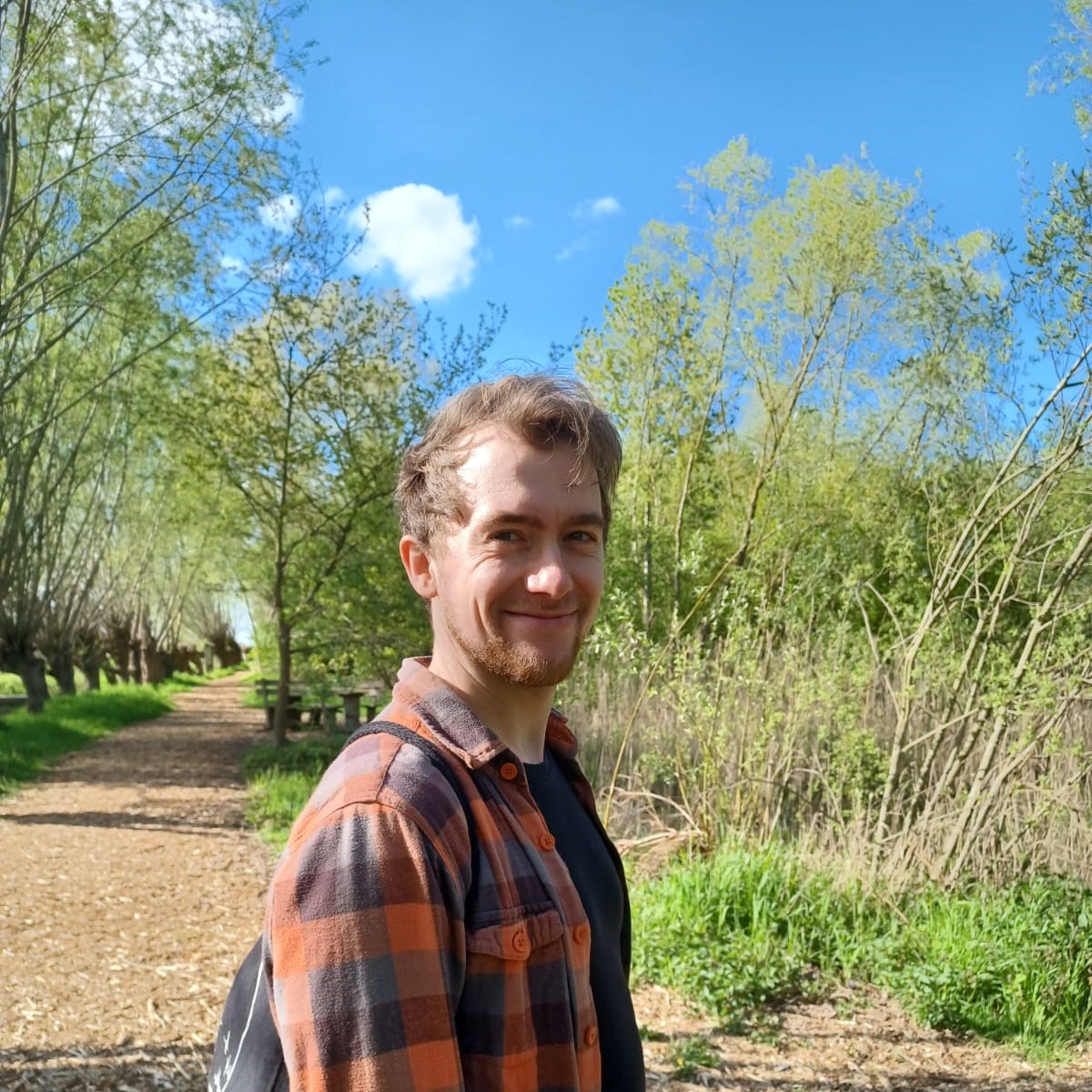 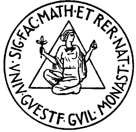 Nanoscale structure and diffusion inGe2Sb2Te5 phase change material
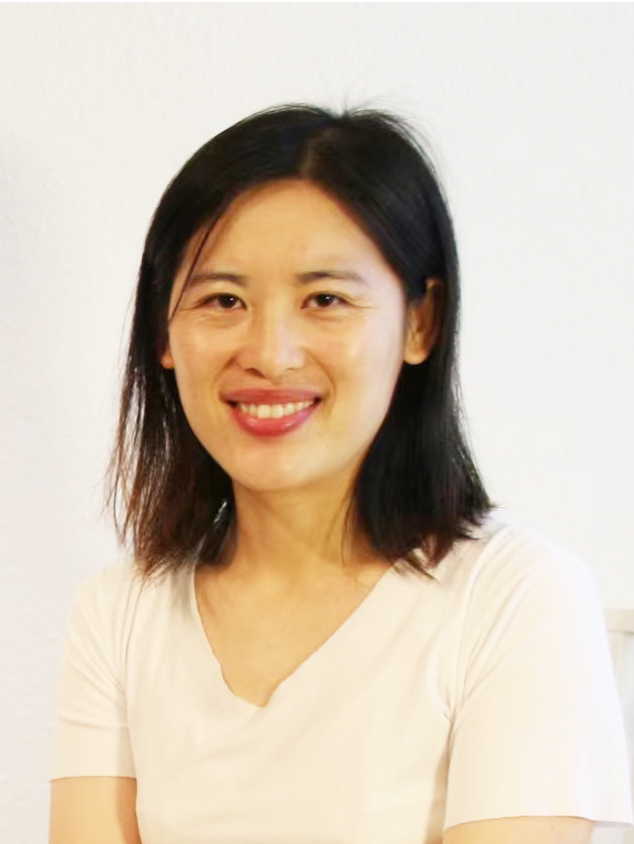 Qingmei Gong 

Institut für Materialphysik



Betreuer:
Prof. Dr. G. Wilde
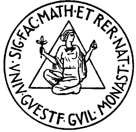 Spin-Orbit and Exchange Interaction in Ultrathin Magnetic Filmson W(110)
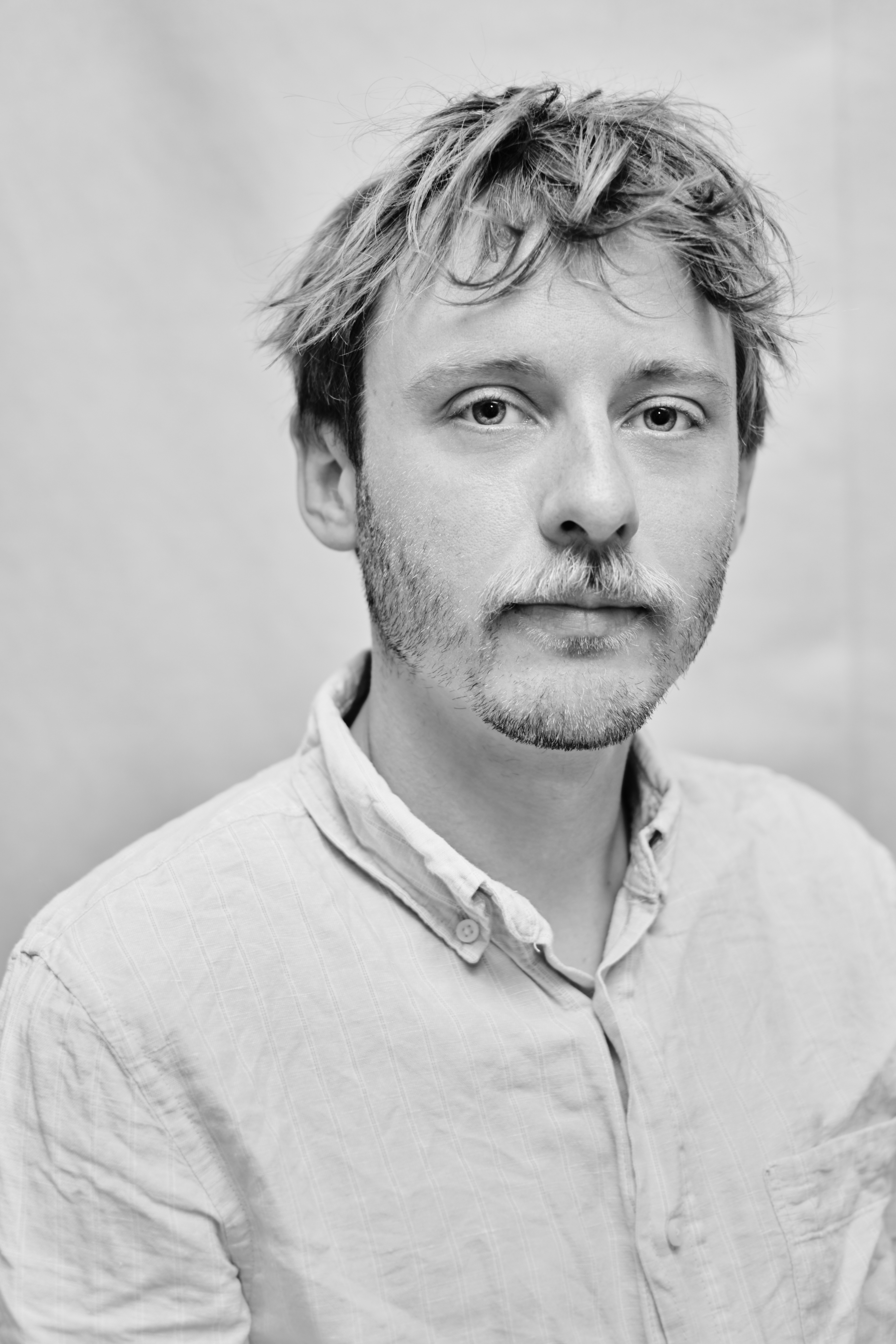 Pascal Jona Grenz

Physikalisches Institut



Betreuer:
Prof. Dr. M. Donath
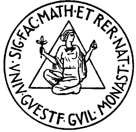 Theory of solid state single photon emitters:From incoherent to coherent spectroscopy
Daniel Groll

Institut für Festkörpertheorie



Betreuer:
Prof. Dr. T. Kuhn
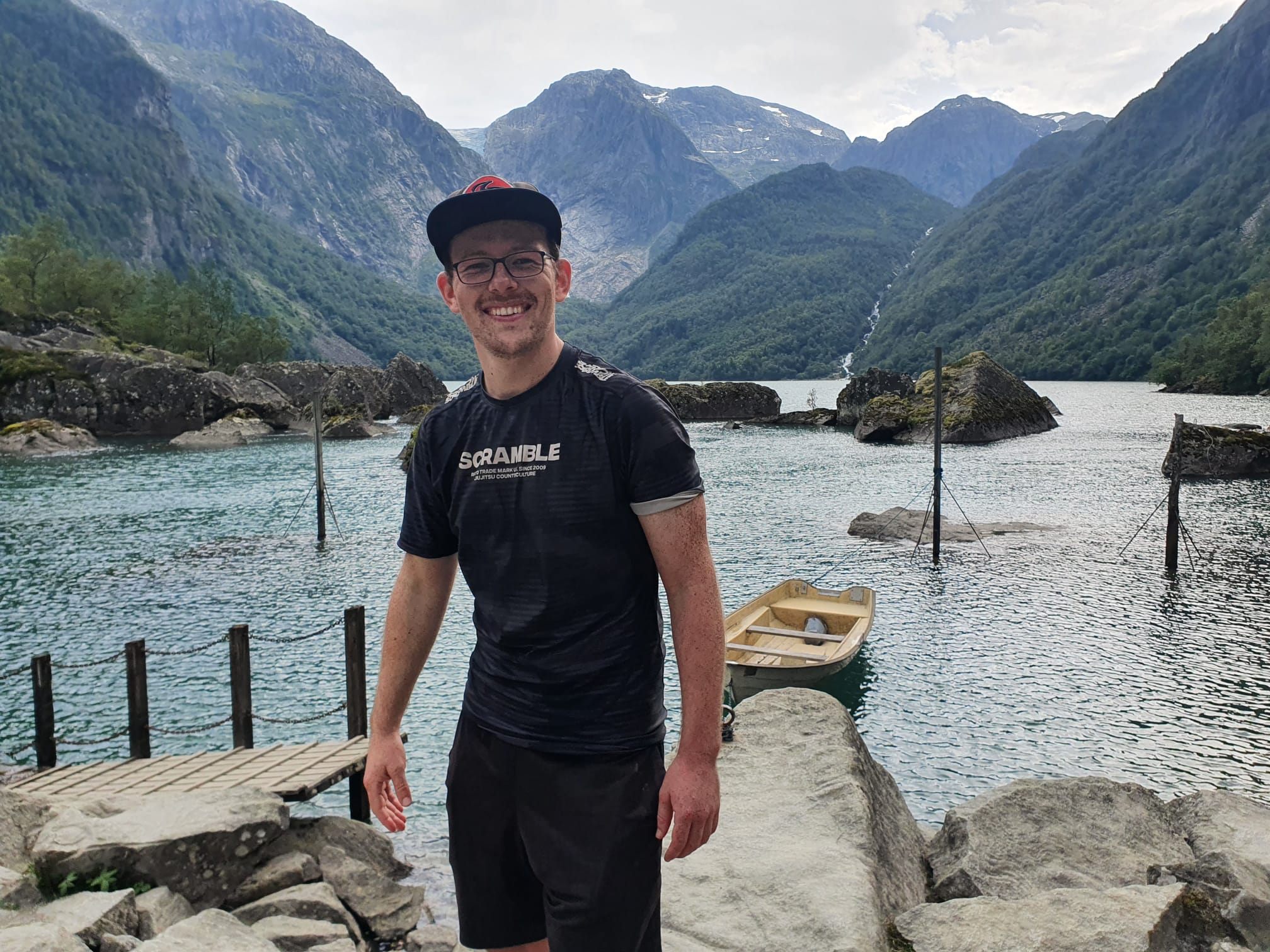 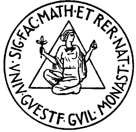 Mechanical Properties and Microstructural Evolution ofCoCrFeNi High-Entropy Alloys after Deformation and Annealing
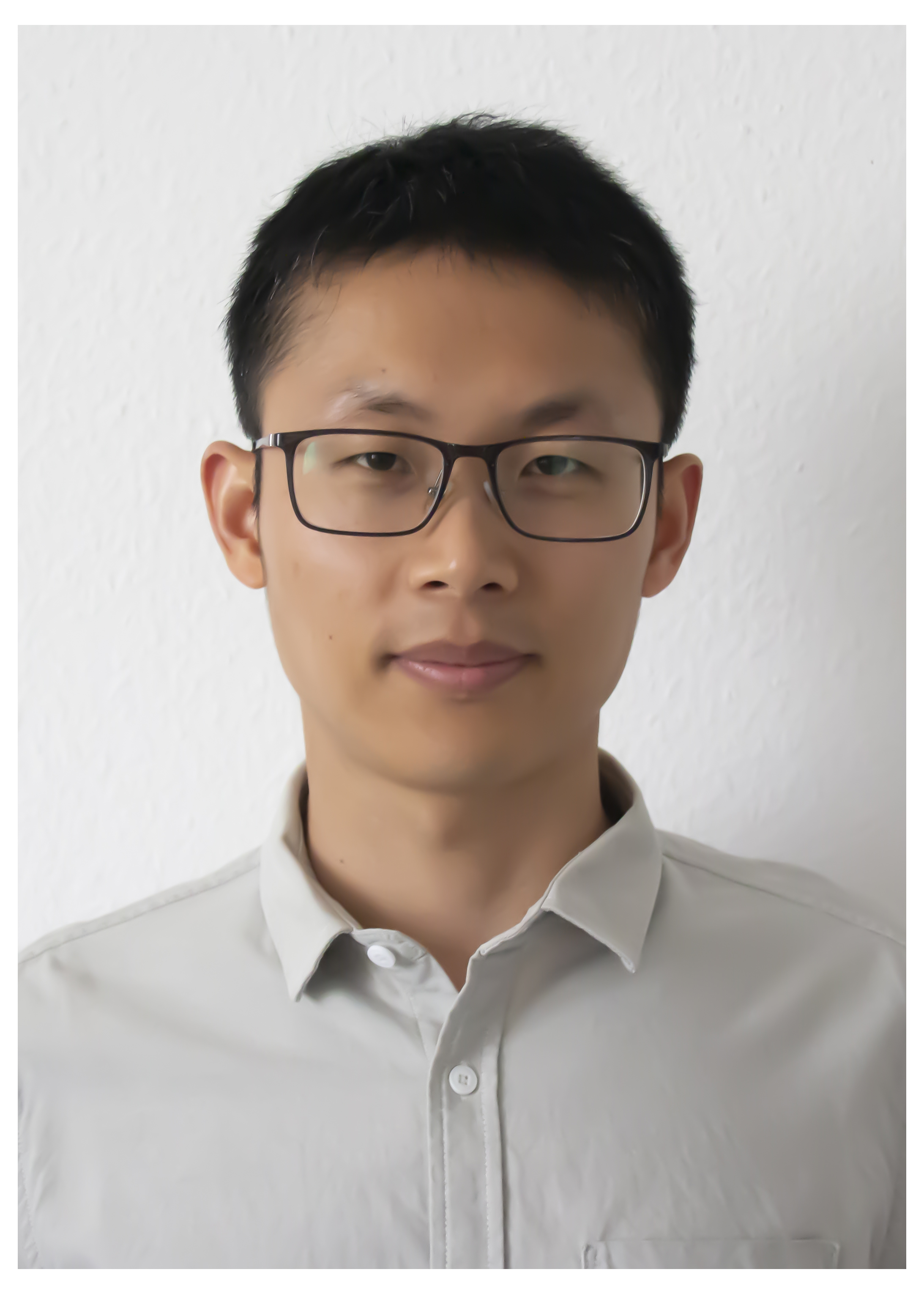 Haihong Jiang

Institut für Materialphysik



Betreuer:
Prof. Dr. G. Wilde
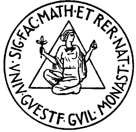 Modification of a bulk metallic glass by minoralloying and swift heavy ion irradiation
Saba Khademorezaian

Institut für Materialphysik



Betreuer:
Prof. Dr. G. Wilde
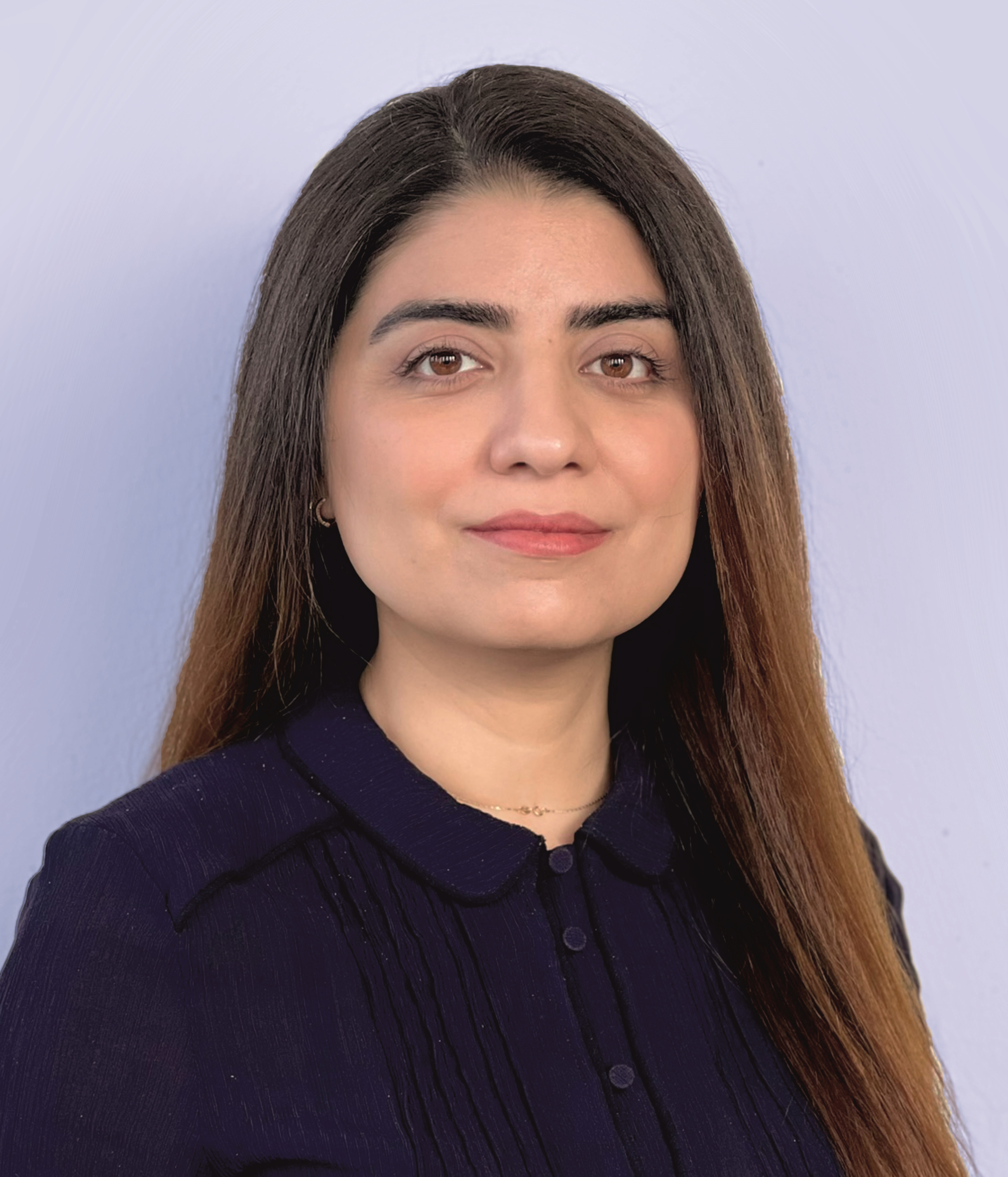 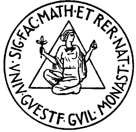 Understanding structure and chemistry of electrode / electrolyte interfaces in lithium-ion batteries
Ardavan Makvandi 

Institut für Materialphysik



Betreuer:
Prof. Dr. G. Wilde
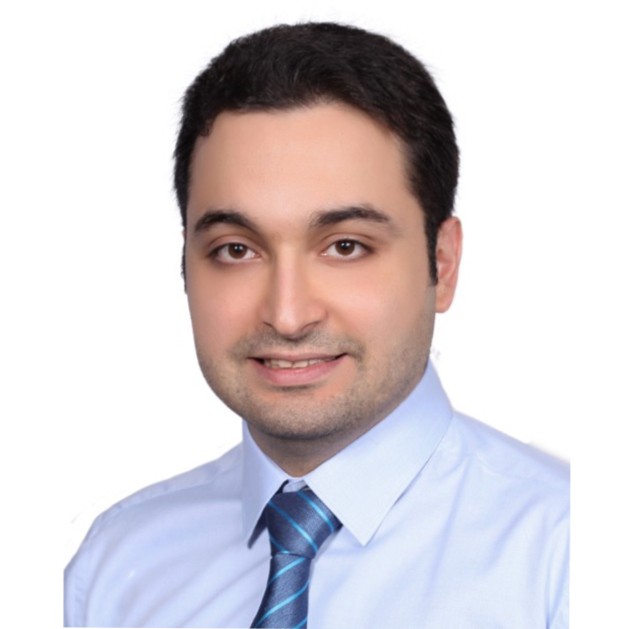 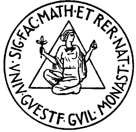 Electronic Excitations in Layered Materials:Interlayer Excitions, Image Charge Effect and Effects of Mechanical Strain
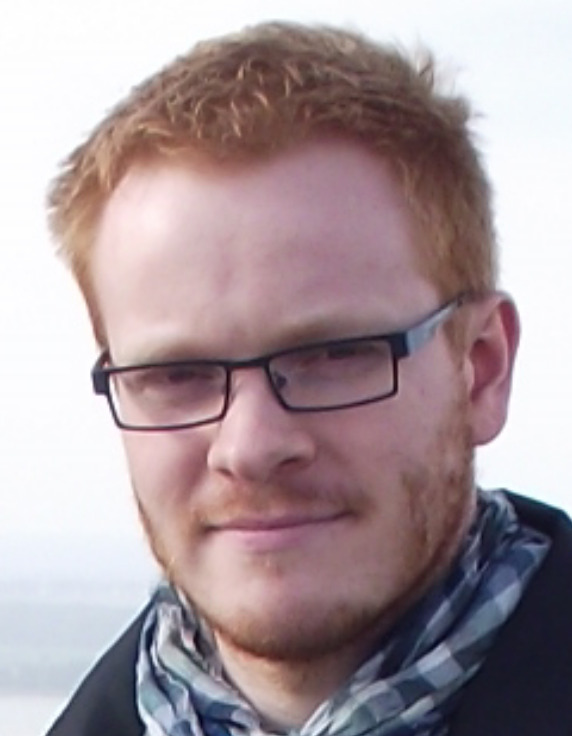 Philipp Marauhn

Institut für Festkörpertheorie



Betreuer:
Prof. Dr. M. Rohlfing
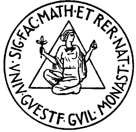 On Baryon Sigma Terms from Lattice QCD with Wilson Quarks:From Renormalisation & Improvement to the Direct Determination
Pia Leonie Jones Petrak

Institut für Theoretische Physik



Betreuer:
Apl.-Prof. Dr. J. Heitger
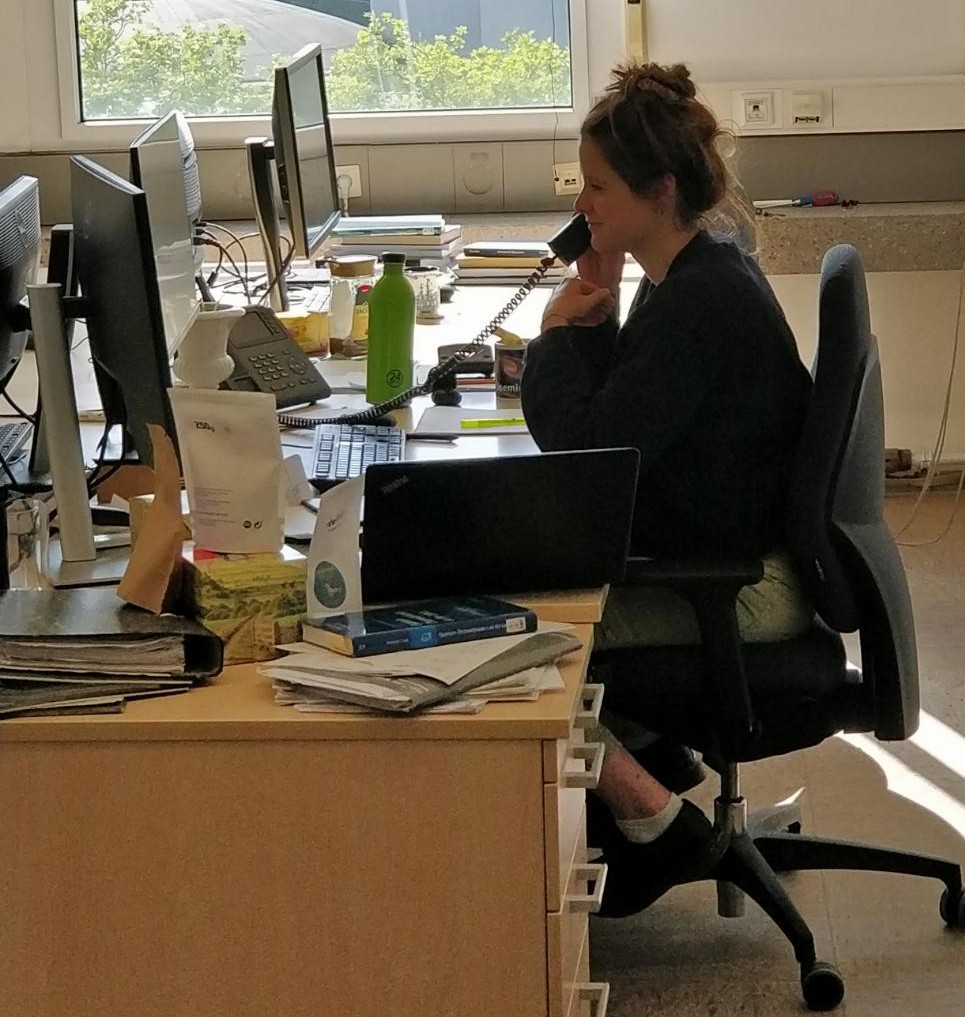 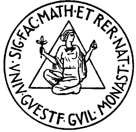 Atomic mobility and viscoplasticdeformation in metallic (nano-)glasses
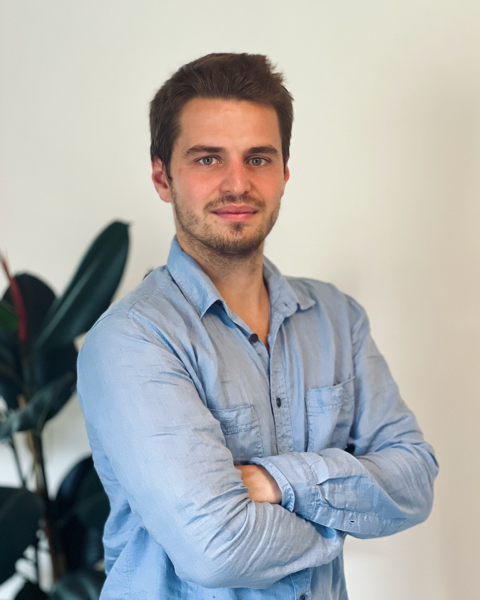 Christian Aaron Rigoni

Institut für Materialphysik



Betreuer:
Prof. Dr. G. Wilde
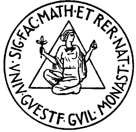 Analysis of the Structure of the Proton using Markov Chain Monte Carlo Methods
Peter Clemens Risse

Institut für Theoretische Physik



Betreuer:
PD Dr. K. Kovarik
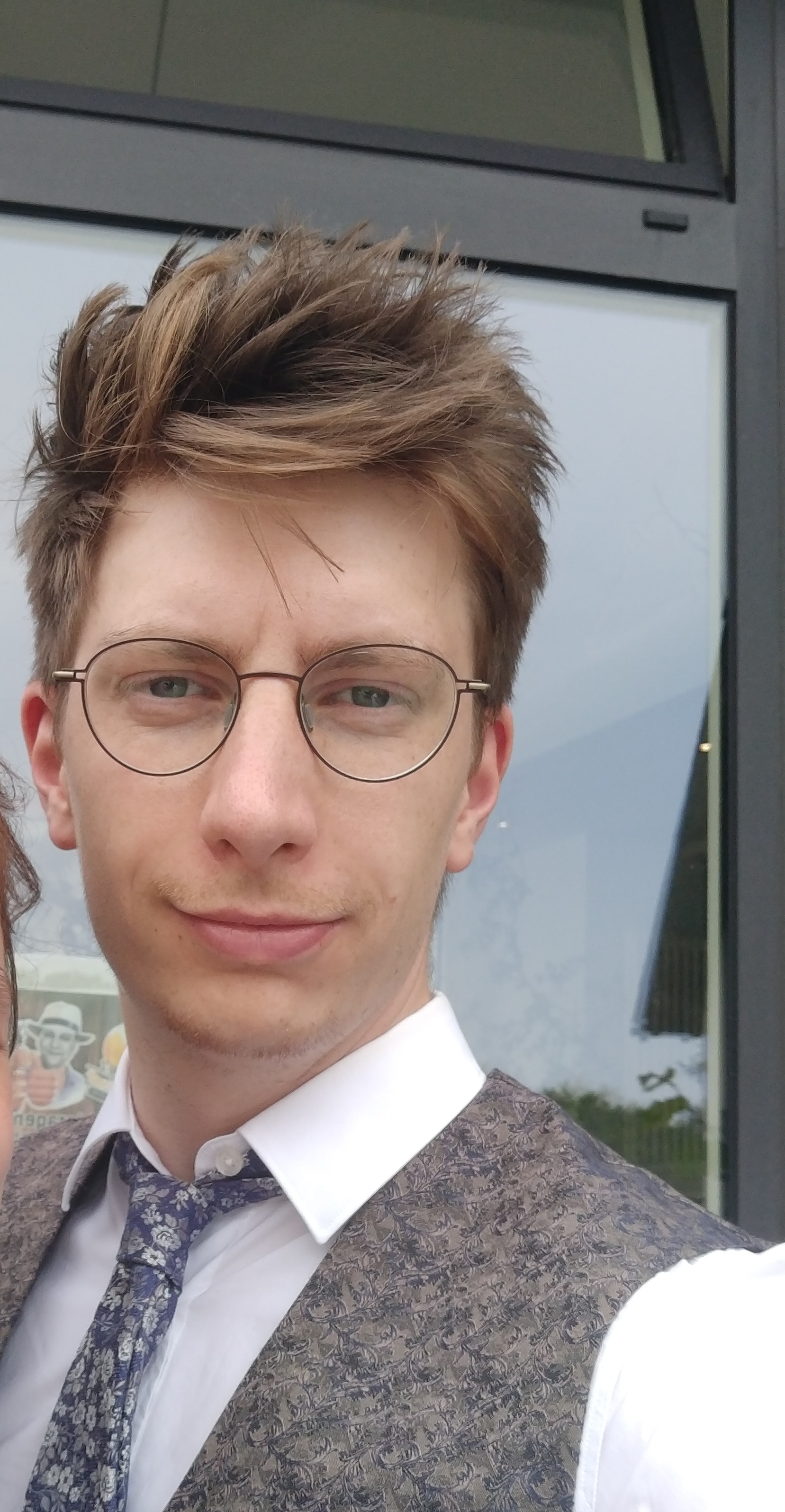 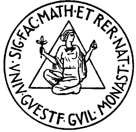 New advances in mapping structuresin the Earth's mantle with out-of-plane waves
Federica Rochira

Institut für Geophysik



Betreuerin:
Prof.‘in Dr. Chr. Thomas
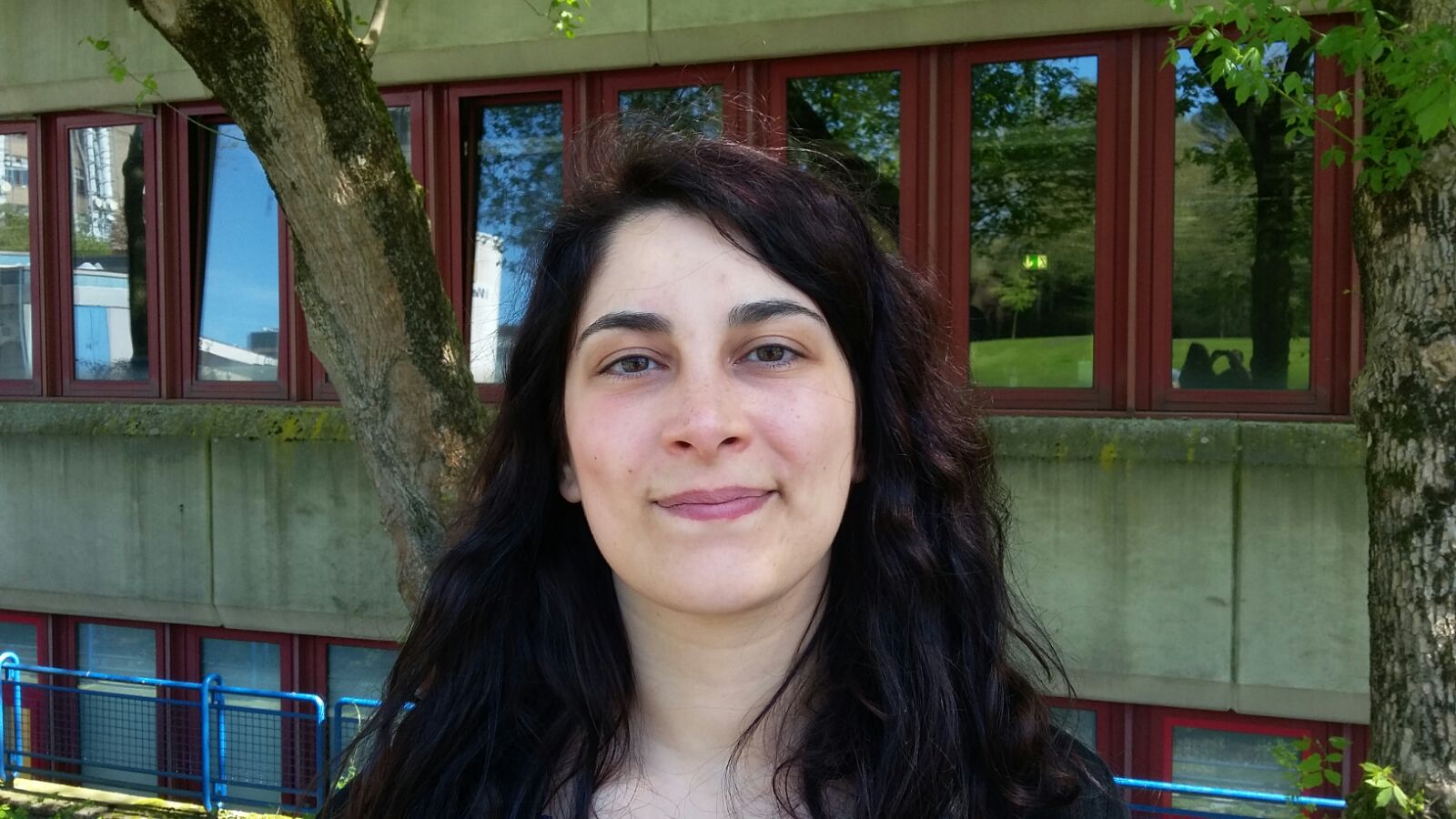 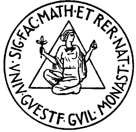 Implementierung, Weiterentwicklung undAnwendung CEST MRT-basierter Methoden
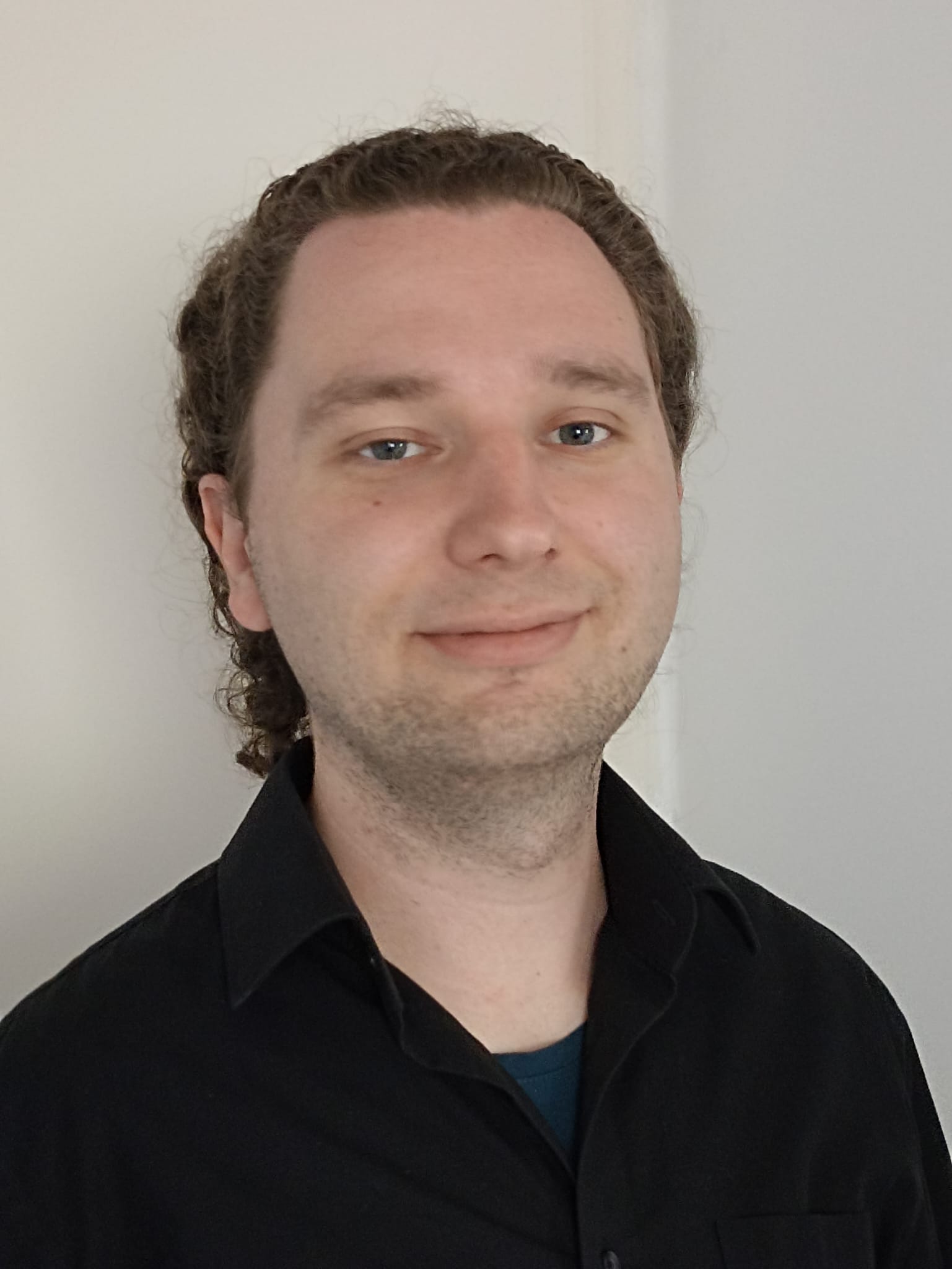 Daniel Schache

Institut für Kernphysik



Betreuer:
Apl.-Prof. Dr. A. Khoukaz
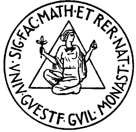 Spin-Orbit Effects on Free-Electronlike Statesat the Hexagonal Surfaces of Platinum and Rhenium
Fabian Uwe Schöttke

Physikalisches Institut



Betreuer:
Prof. Dr. M. Donath
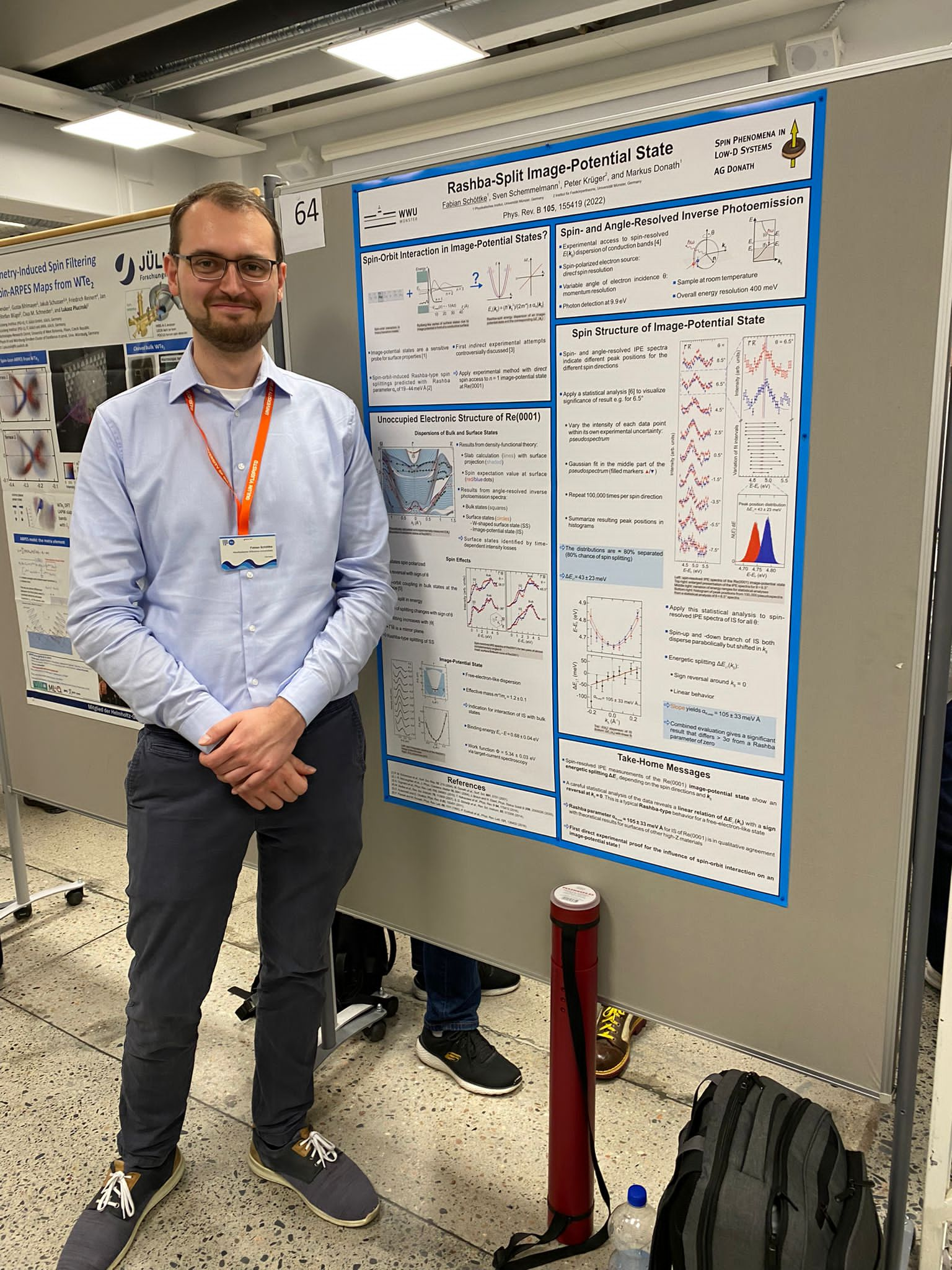 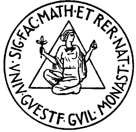 Characterization of on-surface synthesized, functionalnanostructures by advanced scanning probe techniques with atomically defined probe tips
Bertram Schulze-Lammers

Physikalisches Institut



Betreuer:
PD Dr. H. Mönig
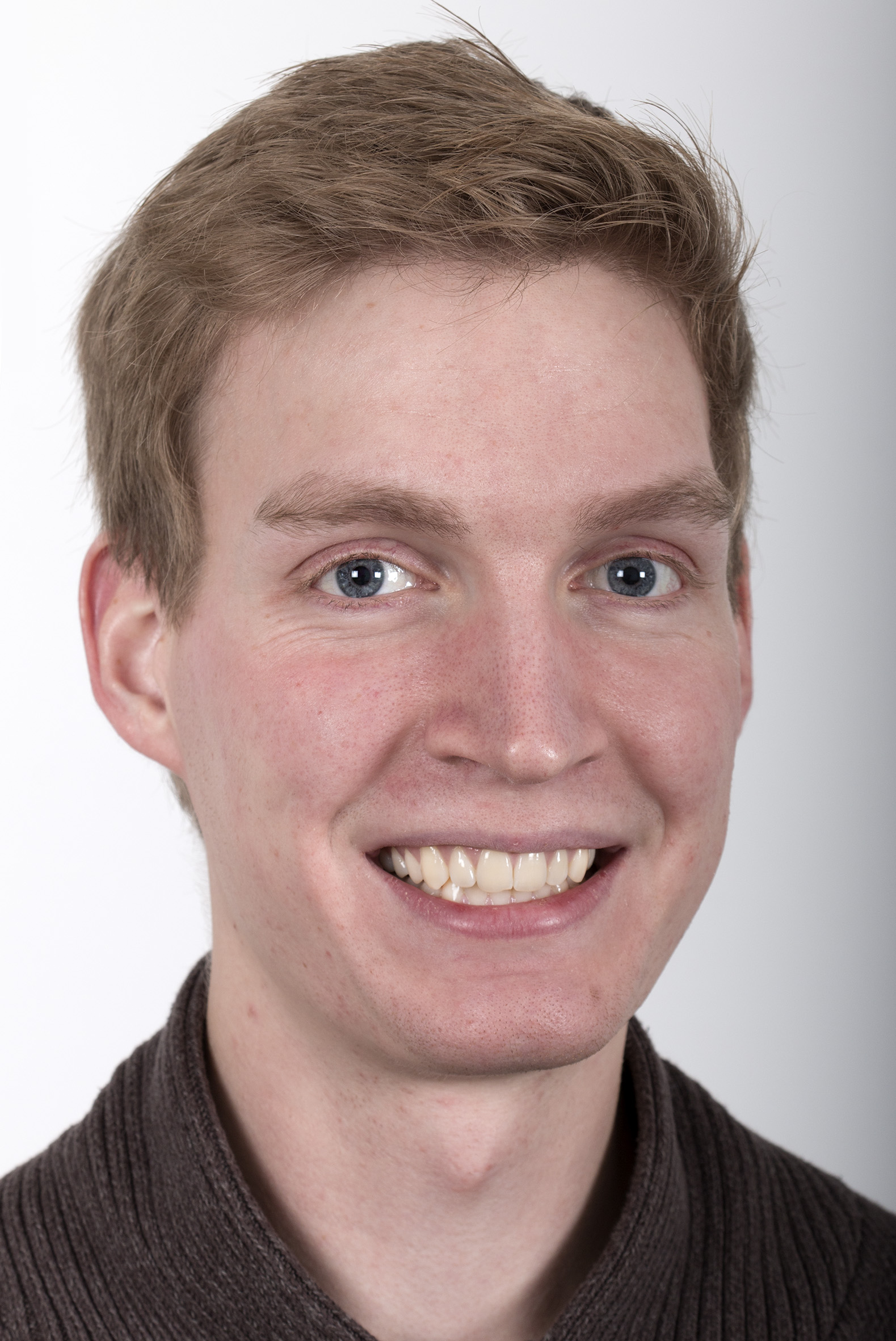 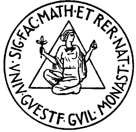 Structure and Relaxation Dynamicsin novel Glass Systems
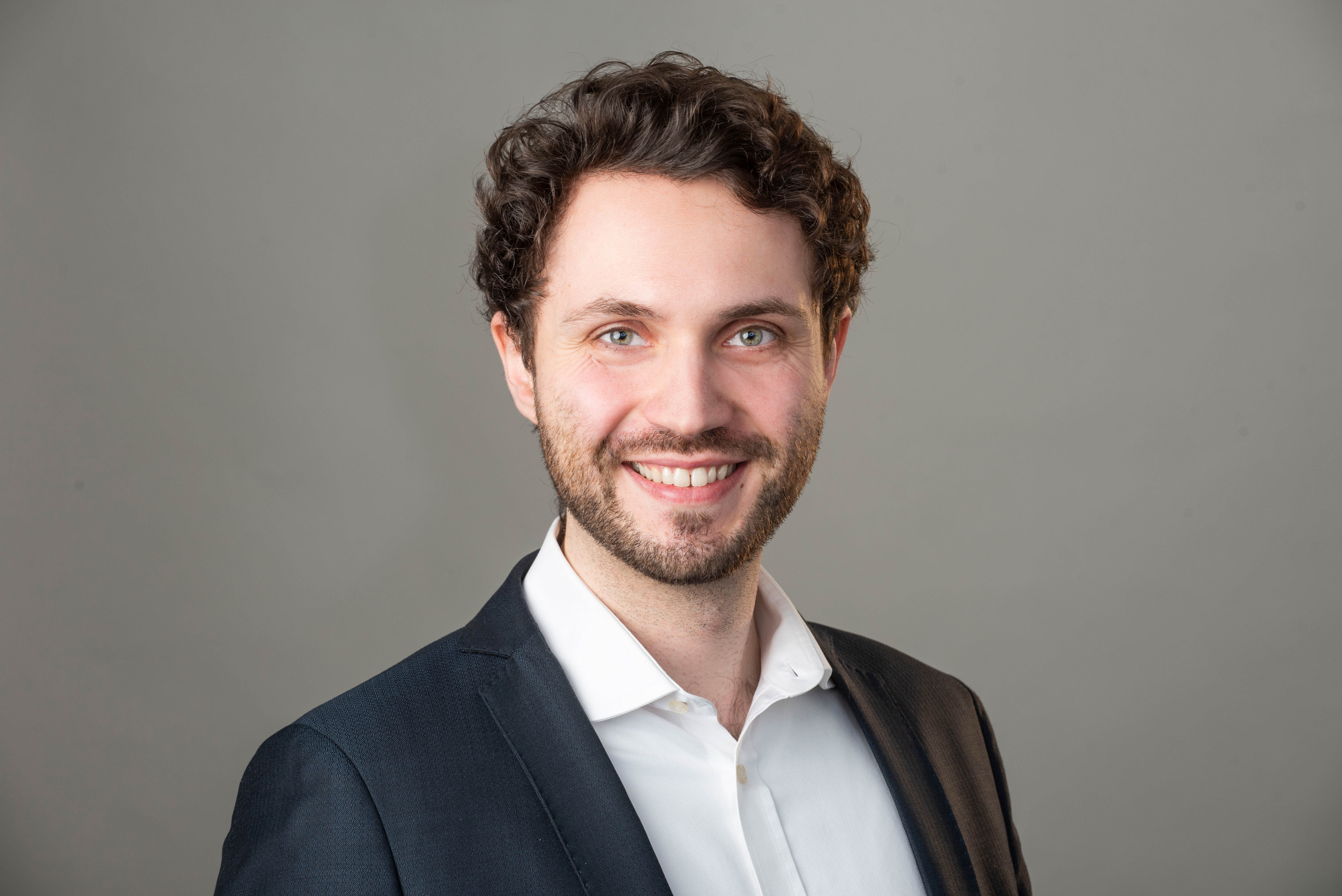 Hendrik Voigt

Institut für Materialphysik



Betreuer:
Prof. Dr. G. Wilde
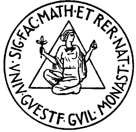 Superconducting Single-Photon Detectors for Integrated QuantumTechnology
Martin Axel Wolff

Department für Quantentechnologie



Betreuer:
Prof. Dr. C. Schuck
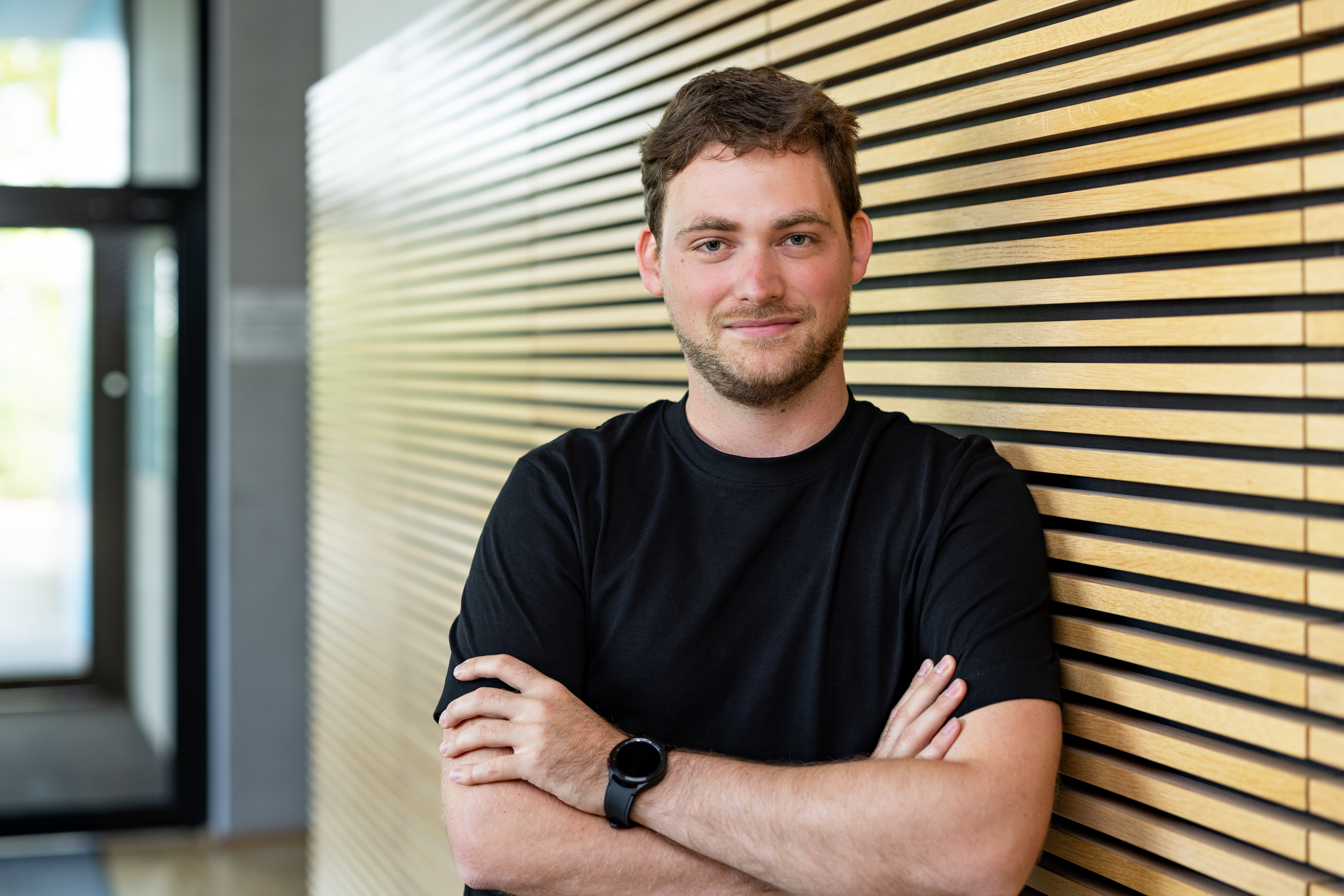 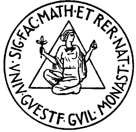 Quasiphasenanpassung von hohen Harmonischen in einemdichtemodulierten Aluminiumplasma
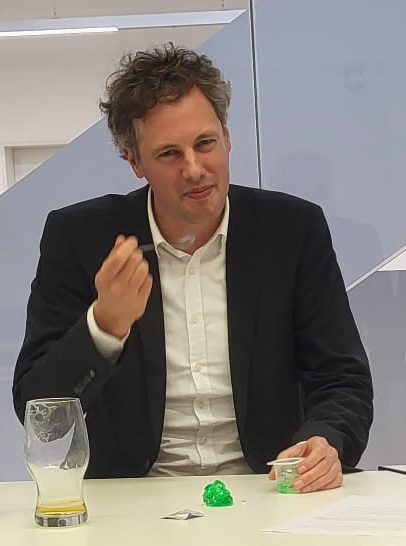 Michael Wöstmann

Physikalisches Institut



Betreuer:
Prof. Dr. H. Zacharias
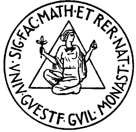 Gelöbnis
In accordance with the regulations for a doctoral degree in Natural Sciences (Dr. rer. nat.) or in Pedagogy (Dr. paed.), you have met the stipulated requirements and demonstrated your scholarly competence.
 
Therefore, I award to you a doctoral degree in Natural Sciences or in Pedagogy and ask you to solemnly promise
 
that you will strive, at all times, to protect the doctoral title awarded to you from any blemish,
 
that you acknowledge the special social responsibility of your doctoral title,
 
that you will demonstrate in your academic work that you are worthy of your doctoral title 
 
and that you will, according to the best of your knowledge and belief, search for and state the truth at all times.
Sie haben in einem ordnungsgemäßen Promotionsverfahren die für die Promotion zum Doktor der Naturwissenschaften oder zum Doktor der Pädagogik geforderten Leistungen erfüllt und Ihre wissenschaftliche Befähigung nachgewiesen.
 
Ich promoviere Sie zum Doktor der Naturwissenschaften oder zum Doktor der Pädagogik und nehme Ihnen das Gelöbnis ab,
 
dass Sie jederzeit bestrebt sein wollen, den Ihnen verliehenen Doktorgrad vor jedem Makel zu bewahren,
 
die besondere gesellschaftliche Verantwortung des Doktorgrades anzuerkennen,
 
sich in Ihrer wissenschaftlichen Arbeit dieses Titels würdig zu erweisen
 
und jederzeit nach bestem Wissen und Gewissen die Wahrheit zu suchen und zu bekennen.
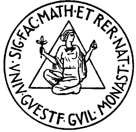 Herzlichen Glückwunsch 
und alles Gute!
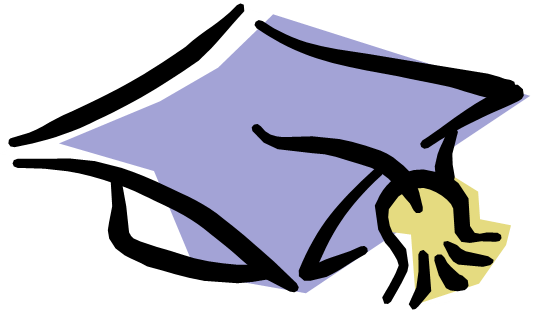 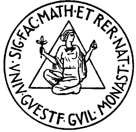 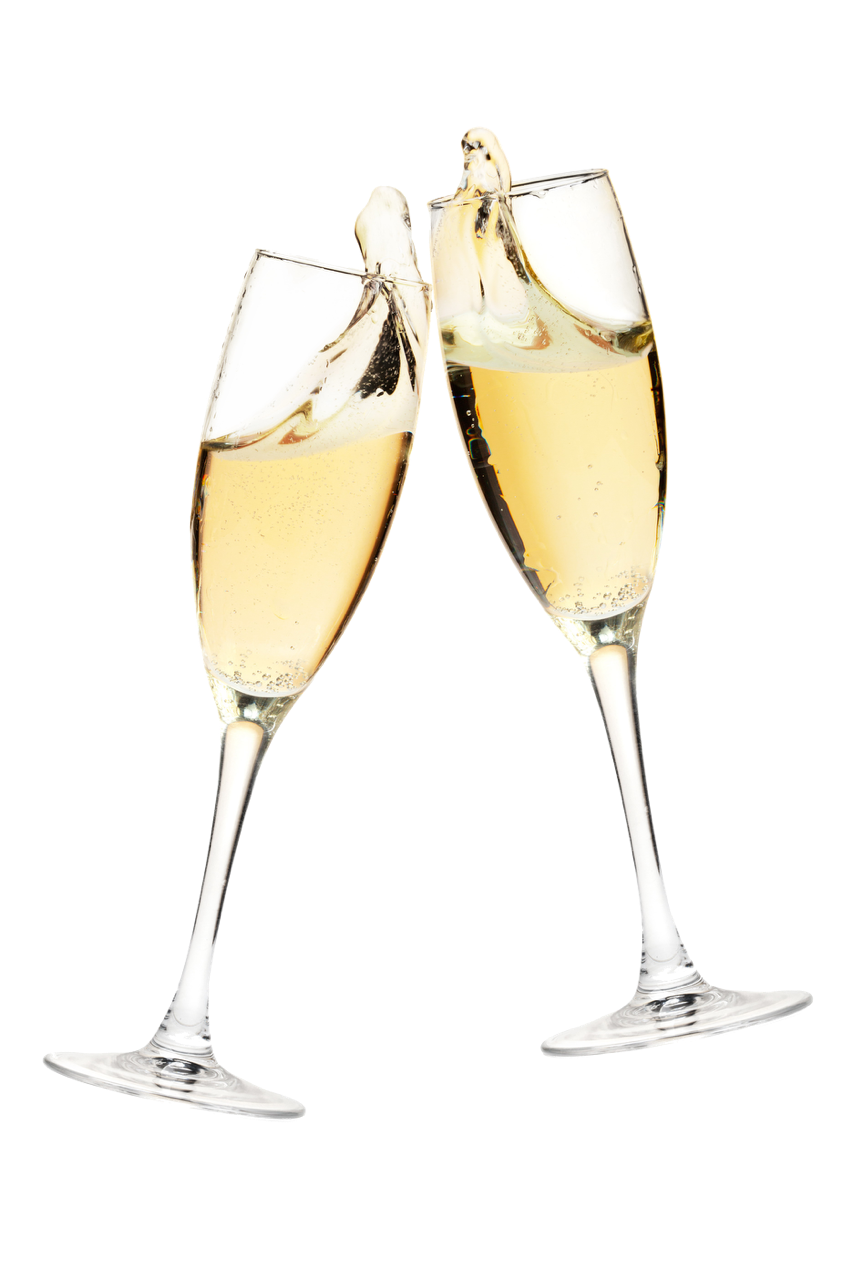 Wir laden Sie zum
Sektempfang
im Foyer ein!